The Helms-Burton Act:Then and Now
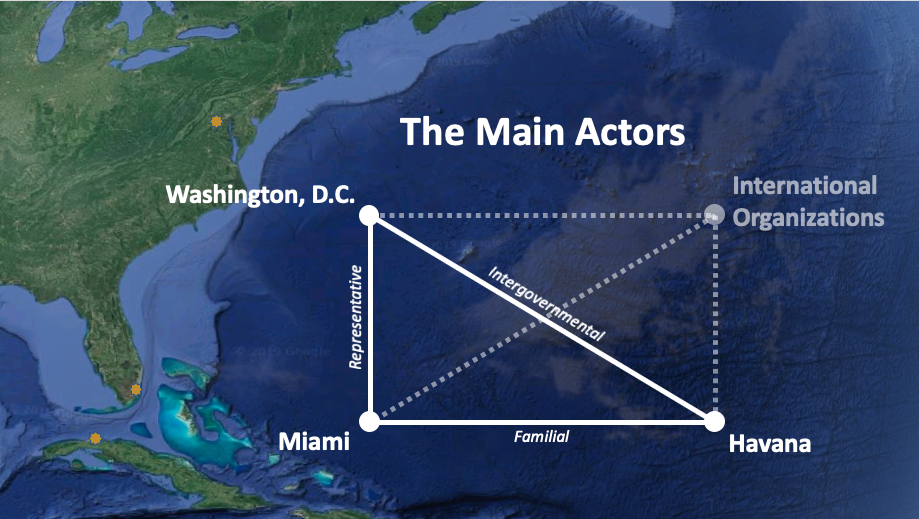 2
1.
BEFORE HELMS-BURTON
Pre-1996
3
Embargo Legislation
1961
1963
1917
Trading with the Enemy Act
TWEA
Foreign Assistance Act
FAA
Cuban Assets Control Regulations 
CACR
1992
1996
2000
Cuba Democracy Act
CDA or Torricelli Act
The Cuban Liberty and Democratic Solidary Act
Libertad or Helms-Burton Act
Trade Sanctions Reform and Export Enhancement Act
TSRA or Title IX
4
CANF growth and success milestones
1981: CANF founded
1985: Radio Marti
1989: TV Marti, Ileana Ros-Lehtinen elected
1992: Cuba Democracy Act
1996: Helms-Burton Act
5
U.S.-Cuba Relations Before Helms-Burton
TRSA
CANF founded
CDA
Ros-Lehtinen,
TV Marti
Helms-Burton Act
Radio Marti
1980s
1990s
2000s
6
Helms-Burton Act Context
End of the Cold War
End of Soviet subsidies and trade partnerships
Special Period
Rafter Crisis
CANF and Congress
Electoral politics
U.S. allies
Brothers to the Rescue
7
Trade-offs
Benefits
Cuban-American votes
Political donations
Congressional support
International messaging
Support democratic transition
Support dissidents and exiles
Cut off cash supply to Cuban regime
Compensate property-owners
Retaliate for Brothers to the Rescue shootdown
Costs
Broadly unpopular
Undermine international alliances and U.S. reputation abroad
Other countries have greater influence in Cuba
Impair democratic transition
Contradict international laws and norms
Ostracize other dissidents and exiles
Overwhelm U.S. courts
Prevent U.S. business investments
Feed Cuba’s anti-U.S. propaganda
8
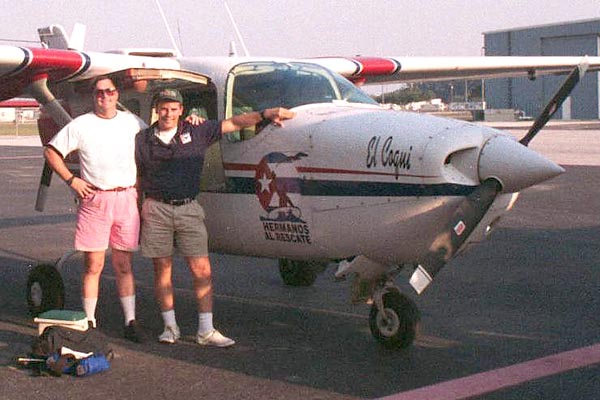 What changed?
Members of the Cuban military shot down and killed four Brothers to the Rescue pilots after spies tipped them off.
9
2.
THE HELMS-BURTON ACT
1996
10
The Helms-Burton Act
Title I
Concerns third countries and international institutions
Title II
Requirements for assisting Cuba and terminating the embargo
1
2
Right to sue entities that traffic confiscated Cuban property
Title III
Denies US entry to individuals who traffic confiscated Cuban property
Title IV
3
4
11
The message is clear: they are going to have to choose between collaborating with Castro or participating in the U.S. market.
- Lincoln Diaz-Balart
12
Why does it matter?
Codified embargo
Limited the president’s control over foreign policy
Contradicted international norms and (perhaps) laws
13
3.
REACTIONS & WAIVERS
1996-2019
14
International Reactions
Europe
"The EU considers the extra-territorial application of unilateral restrictive measures to be contrary to international law and will draw on all appropriate measures to address the effects of the Helms-Burton Act, including in relation to its WTO rights and through the use of the EU Blocking Statute.”
Canada
"Canada has had measures in place since 1996 under its Foreign Extraterritorial Measures Act (FEMA) to help protect Canadians and Canadian businesses and the workers they employ. Our FEMA legislation is strong and we are prepared to apply it.”
Mexico
"The Government of Mexico reiterates its rejection of application of Title III of the Helms-Burton Act and reaffirms its commitment to providing legal protection to any Mexican companies affected.”
15
Between Clinton and Trump
Waivers
International negotiations
Death of Jorge Mas Santos
Title IV sanctions
Elian
TSRA
CANF split and new exile organizations
Changing public opinion
Thawed U.S.-Cuba bilateral relations
16
U.S.-Cuba Relations After Helms-Burton
Title III enacted
D17
U.S.-Cuba Democracy PAC
TRSA
1990s
2000s
2010s
2020s
17
Cuban-American Legislators
1981: CANF founded
1985: Radio Marti
Title III enacted
Helms-Burton Act
D17
U.S.-Cuba Democracy PAC
CDA
TRSA
1980s
1990s
2000s
2010s
2020s
18
Cuban-American Legislators
House
Ileana Ros-Lehtinen
Lincoln Diaz-Balart
Bob Menendez
Mario Diaz-Balart
Albio Sires
David Rivera
Joe Garcia
Alex Mooney
Carlos Curbelo
Maria Elvira Salazar
Carlos Gimenez
Nicole Malliotakis
Senate
Mel Martinez
Bob Menendez
Marco Rubio
Ted Cruz
19
Title III Context
D17 thaw
Death of Fidel Castro
Trump’s electoral politics
Cuban-American legislators
20
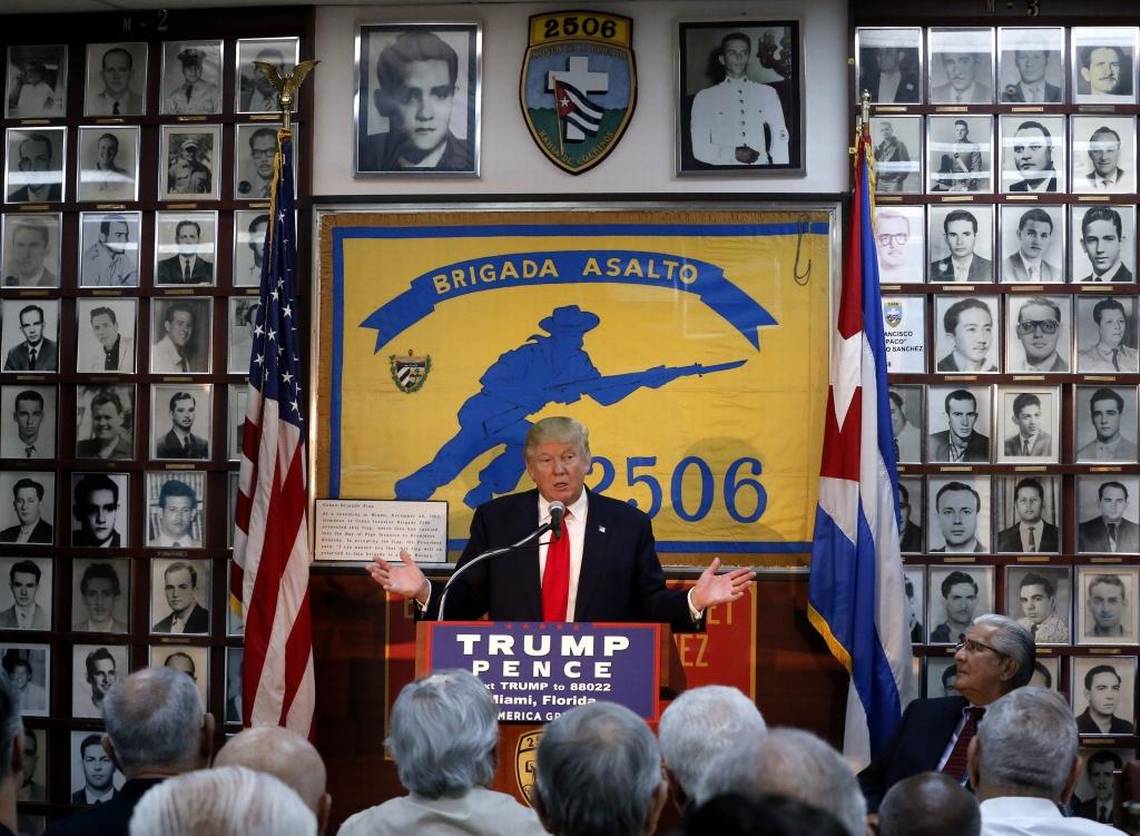 Donald Trump with the Bay of Pigs Veterans, Oct. 2016 (Source: Miami Herald)
21
4.
TITLE III ENACTED
2019-2020
22
23
Title III Results
Analysts overestimated the policy’s efficacy.
The impact has been primarily domestic.
It undermined foreign alliances and potential partnerships.
24
Thanks!
Any questions?
You can find me at:
cmccu011@fiu.edu
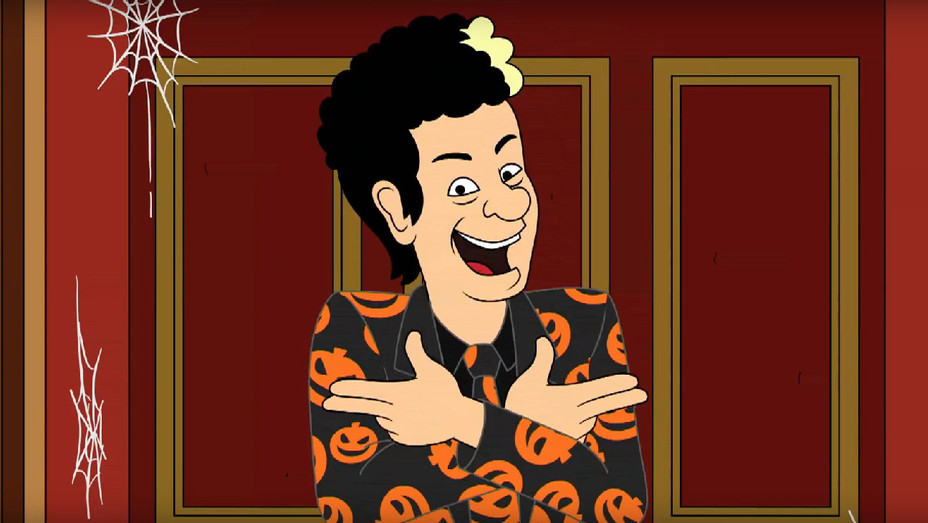 25